Route: Health & Science
Health
Topic: Cancer care
Lesson 4: Occupational roles in cancer care
[Speaker Notes: Image © Shutterstock/Elnur]
Introduction
In this lesson, we will:
Skills:
CS1 Demonstrate person-centred care skills
CS2 Communication 
CS3 Team working
CS4 Reflective evaluation
CS6 Presenting 
General competencies:
English
GEC1 Convey technical information to different audiences
GEC2 Present information and ideas 
GEC3 Create texts for different purposes and audiences
GEC4 Summarise information/ideas 
GEC5 Synthesise information 
GEC6 Take part in/lead discussions 
Digital
GDC1 Use digital technology and media effectively 
GDC3 Communicate and collaborate
Explain holistic approaches to cancer treatment and their importance
Discuss cancer treatment pathways from different professionals’ perspectives
Consider how could the role of each person in a multidisciplinary team (MDT) contributes to the physical and mental health of the patient
Describe a person-centred treatment plan
Lesson 4: Occupational roles in cancer care
Introduction
Starter
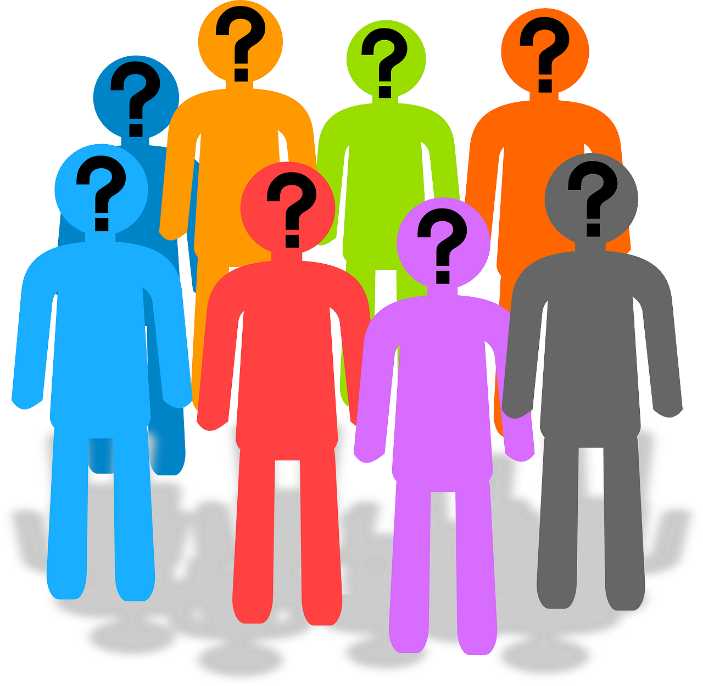 In small groups, write a list of all the individuals you think are involved in caring for a patient with cancer.
Lesson 4: Occupational roles in cancer care
[Speaker Notes: Image © Pixabay/OpenClipart-Vectors]
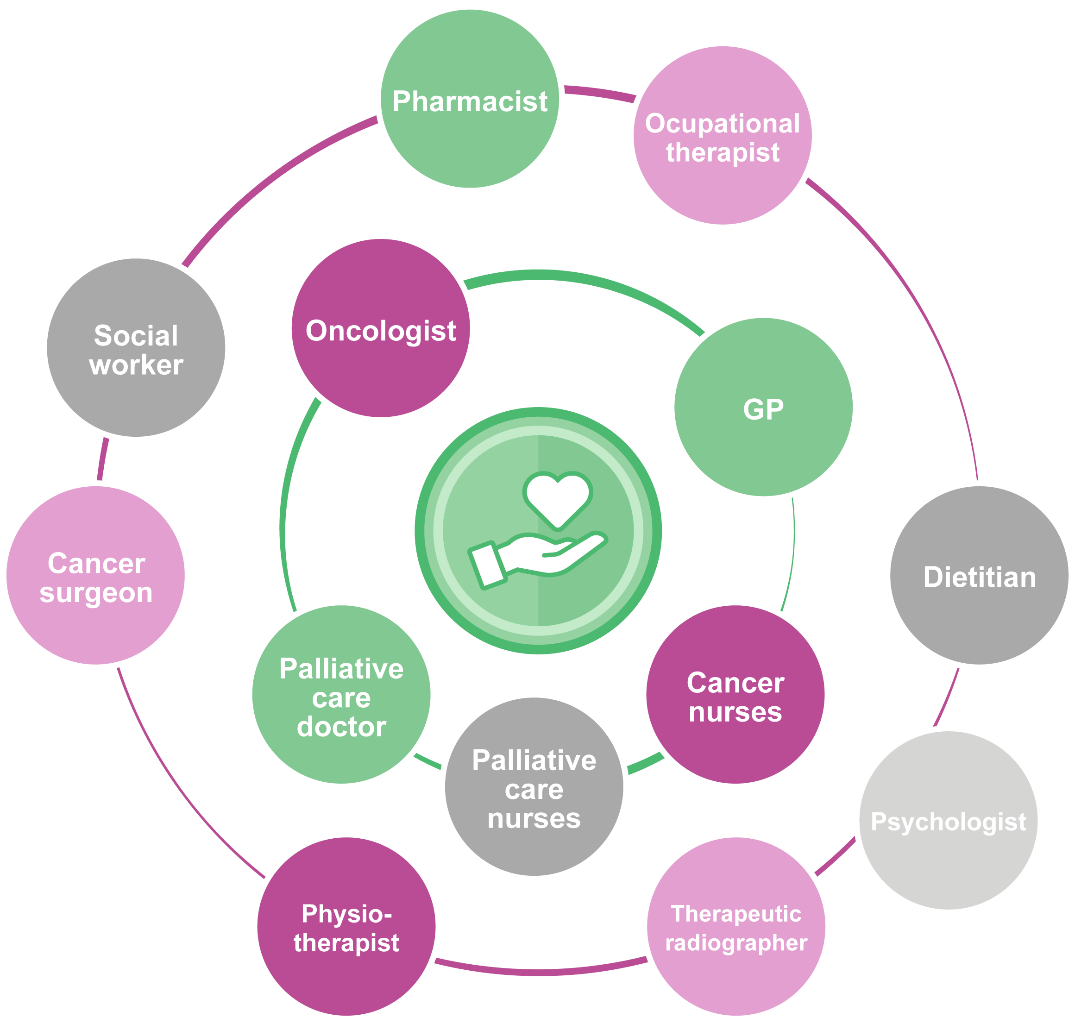 Introduction
Occupational roles
How many of these did you identify?
Lesson 4: Occupational roles in cancer care
[Speaker Notes: Image © Gatsby Technical Education Projects]
The multidisciplinary team (MDT)
Introduction
The multidisciplinary team (MDT)
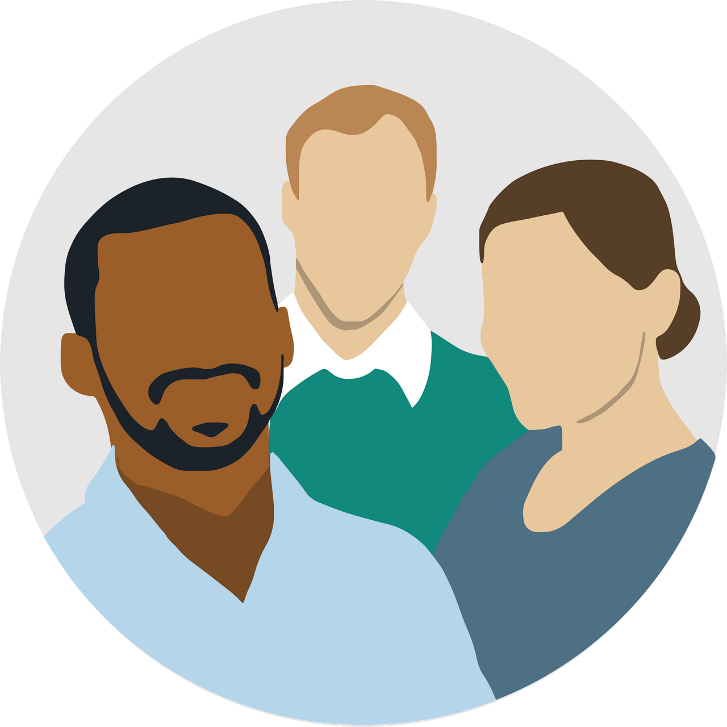 Multidisciplinary teams, or MDTs, are teams consisting of individuals drawn from different disciplines who come together to achieve a common goal, whether that be a project to introduce a new role, the redesign of a patient pathway or providing care in a different way.

(NHS Health Education England 2021)
Lesson 4: Occupational roles in cancer care
[Speaker Notes: Image © Pixabay/Wallusy]
Activity 1
Person-centred care
Write a short definition of person-centred care.
How does person-centred care reflect the core NHS values?
Lesson 4: Occupational roles in cancer care
[Speaker Notes: Person-centred care video: https://www.youtube.com/watch?v=rM9QAxFSBMU]
Activity 1
Person-centred care
Being person-centred is about focusing care on the needs of individual – ensuring that people's preferences, needs and values guide clinical decisions and providing care that is respectful of and responsive to them.

(NHS Health Education England 2021)
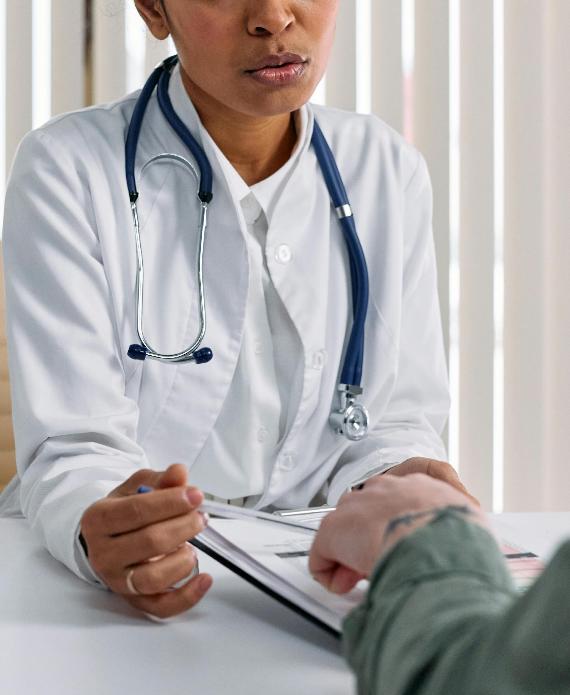 Lesson 4: Occupational roles in cancer care
[Speaker Notes: Image © Pexels/cottonbro studio]
Activity 1
The 6 Cs
1
2
3
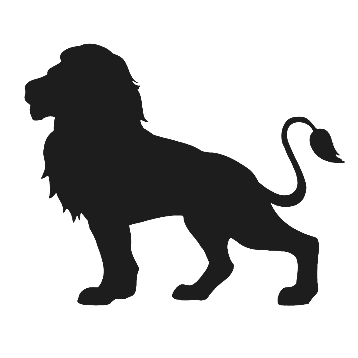 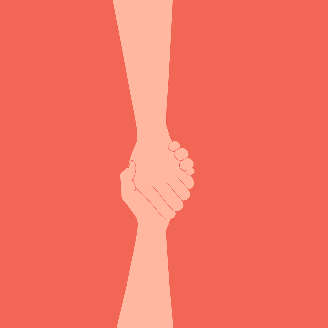 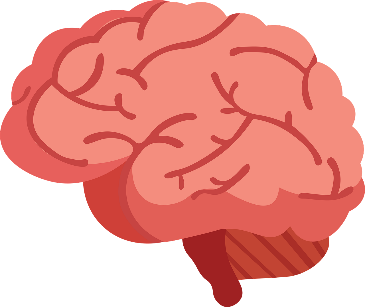 4
6
5
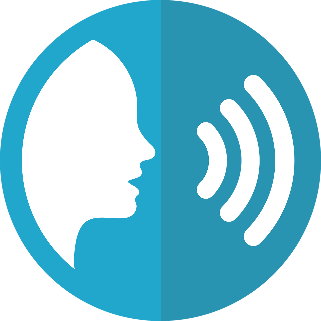 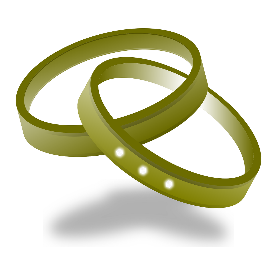 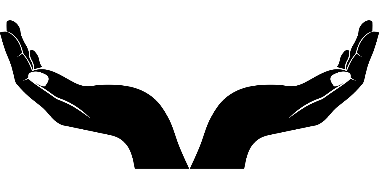 Lesson 4: Occupational roles in cancer care
[Speaker Notes: Image 1 © Pixabay/Mohamed_hassan
Image 2 © Pixabay/HtcHnm
Image 3 © Pixabay/Mohamed_hassan
Image 4 © Pixabay/GDJ
Image 5 © Pixabay/mcmurryjulie
Image 6 © Pixabay/OpenClipart-Vectors]
Activity 1
The 6 Cs
1
2
3
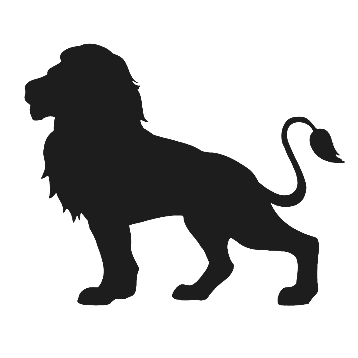 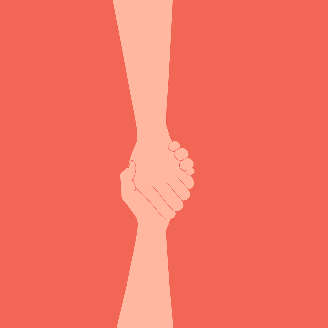 Competence
Having the expertise, clinical and technical knowledge to deliver effective care.
Courage
The ability to speak up about concerns and the strength to embrace change.
Care
The core of our business. Caring defines nurses and our work.
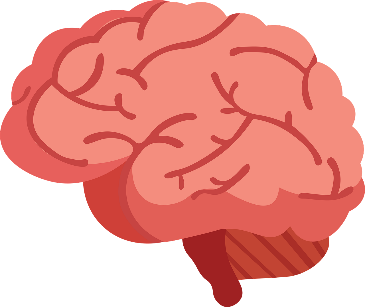 Competence
Having the expertise, clinical and technical knowledge to deliver effective care.
Courage
The ability to speak up about concerns and the strength to embrace change.
Care
The core of our business. Caring defines health professionals and our work.
Lesson 4: Occupational roles in cancer care
[Speaker Notes: Image 1 © Pixabay/Mohamed_hassan
Image 2 © Pixabay/HtcHnm
Image 3 © Pixabay/Mohamed_hassan]
Activity 1
The 6 Cs
6
Commitment
Build on this to improve the care experience of patients.
4
5
Communication
Essential for effective patient care and effective team working.
Compassion
Defined by care given empathetically, respectfully and maintaining commitment.
Commitment
We need to build on our commitment to improve the care and experience of our patients.
Communication
Essential for effective patient care and effective team working.
Compassion
Defined by care given empathetically, respectfully and maintaining commitment.
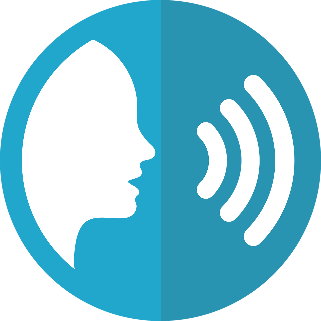 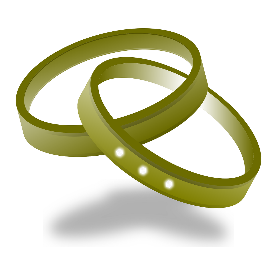 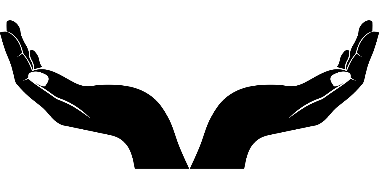 Lesson 4: Occupational roles in cancer care
[Speaker Notes: Image 4 © Pixabay/GDJ
Image 5 © Pixabay/mcmurryjulie
Image 6 © Pixabay/OpenClipart-Vectors]
Activity 2
Researching different roles
Work in pairs.
You will be assigned two roles – decide which you will each take:

Oncologist and therapeutic radiographer
Nurse and pharmacist
Physiotherapist and occupational therapist

Research how your specialist professional would support a patient with cancer. 
How might they work in a team of other professionals to support the patient?
Suitable weblinks for research are provided on the Activity 2 Worksheet.
Lesson 4: Occupational roles in cancer care
Activity 2
Researching different roles
Oncologist: www.youtube.com/watch?v=AbWXt1boxXQ (from 2.48 to 5.01)

Therapeutic radiographer: www.youtube.com/watch?v=pDBH2OYHvMc (until 3.44)

Nurse: www.youtube.com/watch?v=DtO5kKF-VqI

Pharmacist: www.youtube.com/watch?v=zKkVZWXfwFA (until 2.25)

Physiotherapist: www.youtube.com/watch?v=6SXU9-d1WB8 

Occupational therapist: www.youtube.com/watch?v=YUmgwnCUb4o
Lesson 4: Occupational roles in cancer care
[Speaker Notes: Oncologist: www.youtube.com/watch?v=AbWXt1boxXQ (from 2.48 to 5.01)
Therapeutic radiographer: www.youtube.com/watch?v=pDBH2OYHvMc (until 3.44)
Nurse: www.youtube.com/watch?v=DtO5kKF-VqI
Pharmacist: www.youtube.com/watch?v=zKkVZWXfwFA (until 2.25)
Physiotherapist: www.youtube.com/watch?v=6SXU9-d1WB8 
Occupational therapist: www.youtube.com/watch?v=YUmgwnCUb4o 

Please note: All information available in the linked videos was correct at the time of filming.]
Activity 2
Oncologist
An oncologist is a doctor involved with the diagnosis and assessment of cancer patients along with their subsequent treatment pathways.
They combine their clinical careers with research.
Clinical oncologists treat patients using a combination of chemotherapy, radiotherapy and other systemic treatments, while medical oncologists use non-radiological treatments (for example systemic treatments such as chemotherapy, hormone therapy and immunotherapy).
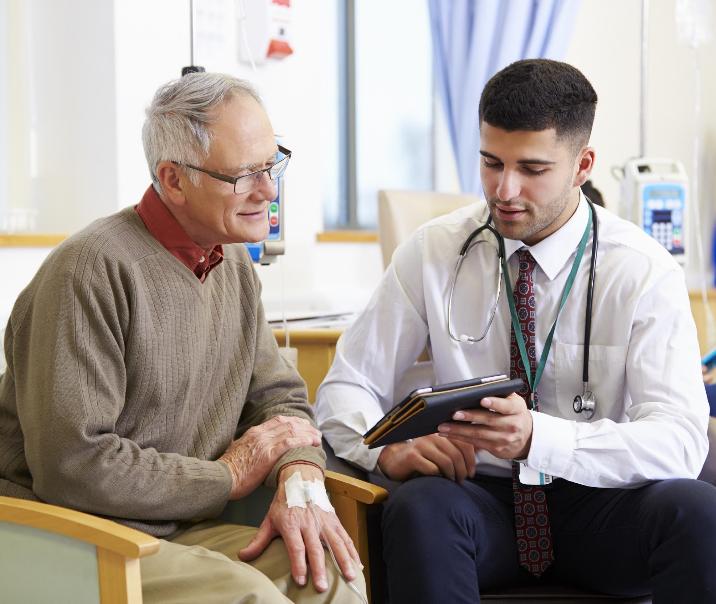 Lesson 4: Occupational roles in cancer care
[Speaker Notes: Image © Shutterstock/Monkey Business Images]
Activity 2
Therapeutic radiographer
Therapeutic radiographers are trained in various imaging techniques, radiotherapy planning and delivering high-dose X-ray treatment.
They precisely align treatment plans to a patient’s anatomy, ensuring the tumour is targeted effectively while minimising exposure to healthy tissue.
Additionally, they help manage radiotherapy side-effects during and after treatment, providing continuous care and support to improve patient outcomes.
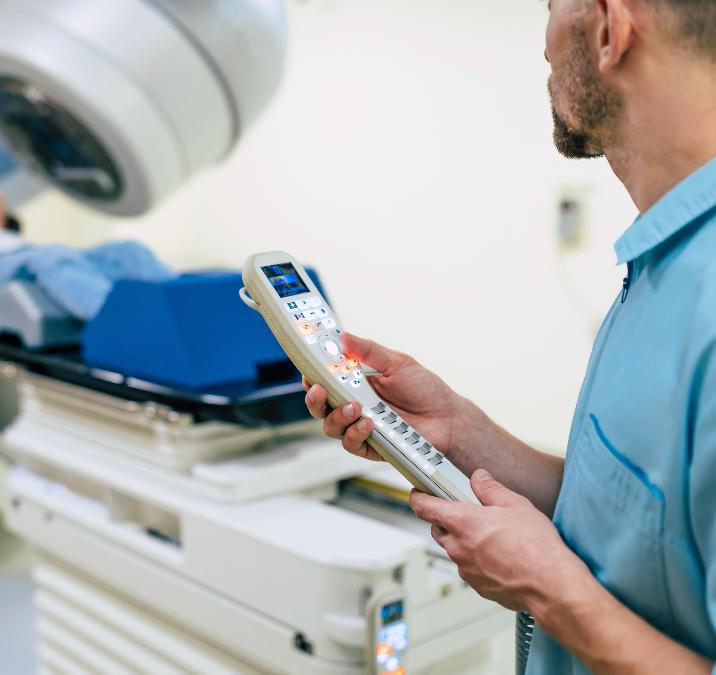 Lesson 4: Occupational roles in cancer care
[Speaker Notes: Image © Shutterstock/My Ocean Production]
Activity 2
Nurse
Nurses are involved in all aspects of patient care, including: 
assessment of care needs;
helping with the activities of daily living (ADLs);
giving prescribed medication;
dressing wounds;
supporting patients and their families’ emotional and mental health, as well as the patient’s physical health.
Lesson 4: Occupational roles in cancer care
[Speaker Notes: Image © Shutterstock/Monkey Business Images]
Activity 2
Pharmacist
Pharmacists play an essential role in the patient’s cancer journey. As well as preparing the chemotherapy, they:
educate patients on their chemotherapy;
help design, monitor and adjust chemotherapy regimens for patients, taking into account drug toxicity, infections and other side effects of the chemotherapy;
work as part of the multidisciplinary team to ensure the safe and effective care of patients.
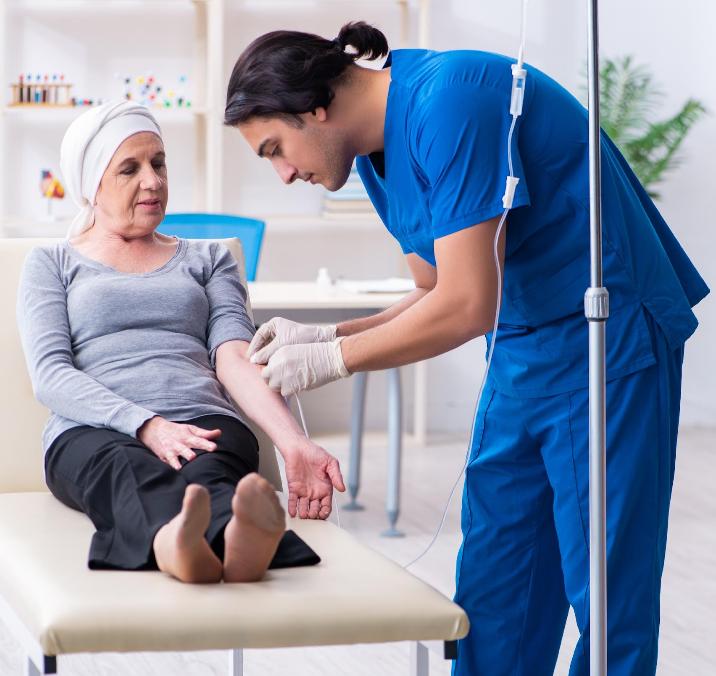 Lesson 4: Occupational roles in cancer care
[Speaker Notes: Image © Shutterstock/Elnur]
Activity 2
Physiotherapist
Physiotherapists help patients regain physical movement and function.
They help cancer patients stay active by creating tailored exercise plans.
They play a key role in pain management, helping patients move confidently and improve their quality of life. 
For those of working age, physiotherapy can aid in regaining strength and mobility to return to work.
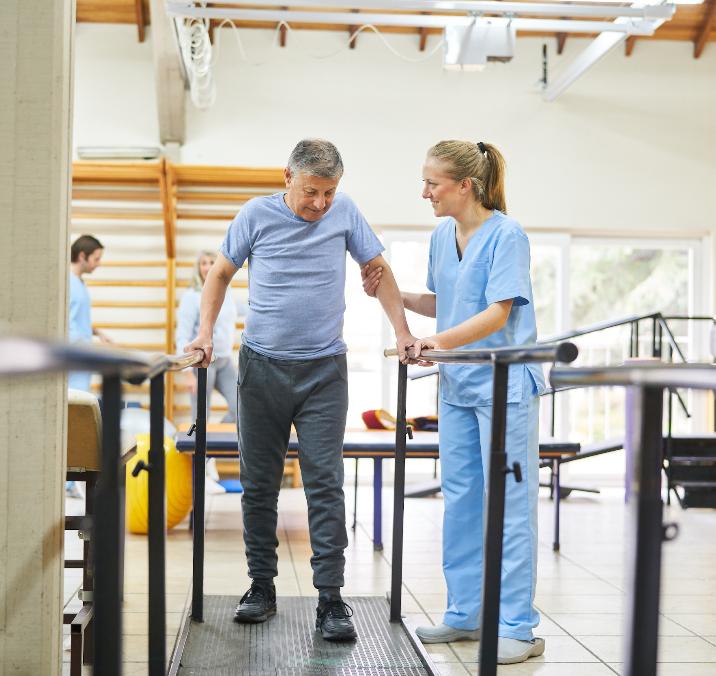 Lesson 4: Occupational roles in cancer care
[Speaker Notes: Image © Shutterstock/Robert Kneschke]
Activity 2
Occupational therapist
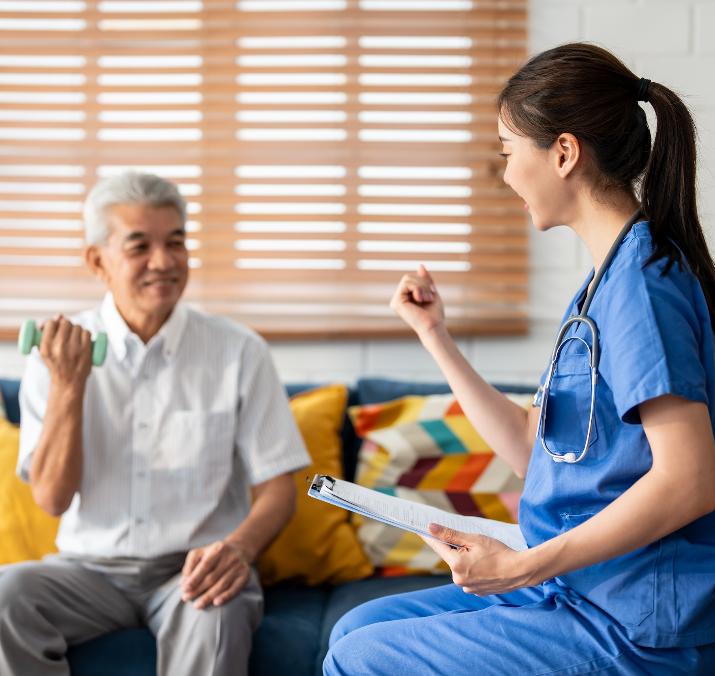 Occupational therapists help patients perform daily activities independently by adapting tasks or environments. They:
assess the physical ability of the patient;
set goals and interventions to help the patient meet these;
help patients with their Activities of Daily Living (ADL);
work holistically with the patient and their families/carers.
Lesson 4: Occupational roles in cancer care
[Speaker Notes: Image © Shutterstock/Hananeko_Studio]
Activity 3
IBC case study
In your pairs, read the case study about Zara, an IBC patient, on the Activity 3 worksheet.

Together, discuss and decide answers to the questions.
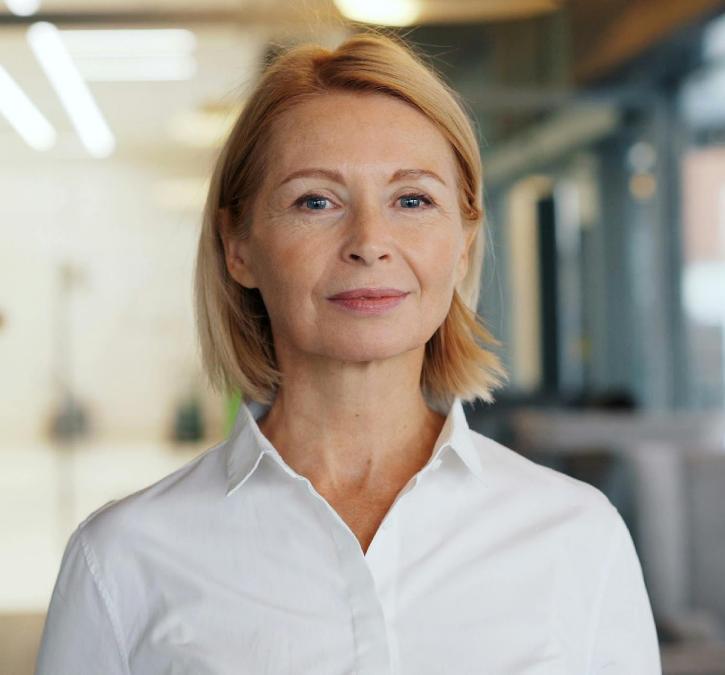 Lesson 4: Occupational roles in cancer care
[Speaker Notes: Image © Pexels/Vitaly Gariev]
Activity 4
Collaborative project
In a group, create a visual, colourful representation of how an MDT of multiple professionals involved in would support Zara from presentation through diagnosis and treatment to end-of-life care.
Suggestions:
Create a spiral pathway as a poster, labelling and identifying key points on Zara’s journey where support from professionals would be offered.
Colour-code each section according to which professionals are involved.
Add annotations to explain and justify when and how each professional would support Zara’s holistic needs (physical, emotional, spiritual and social). 
You could also do this with LEGO ®, modelling clay, digitally or as a stop-motion video. – be creative!
Lesson 4: Occupational roles in cancer care
Plenary
Reflect on your learning
Sketch out or bullet point a learning journey of your own learning from Lesson 1 to Lesson 4.
What are your key memories and milestones when you realised you had learned something significant, or your understanding had changed? 
What learnings from these lessons will you take forward into other curriculum areas of the T level?
What do you need to revise or spend more time on?
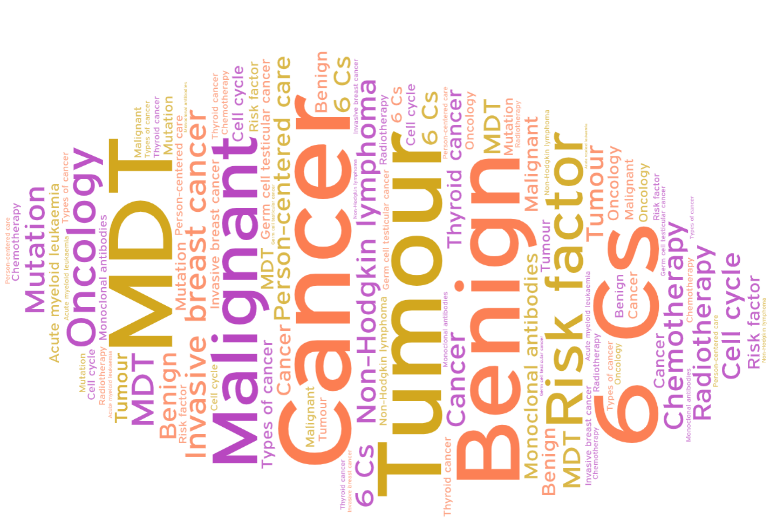 Lesson 4: Occupational roles in cancer care
[Speaker Notes: Image generated using https://wordart.com/]
Plenary
In this lesson, we have:
Skills:
CS1 Demonstrate person-centred care skills
CS2 Communication 
CS3 Team working
CS4 Reflective evaluation
CS6 Presenting 
General competencies:
English
GEC1 Convey technical information to different audiences
GEC2 Present information and ideas 
GEC3 Create texts for different purposes and audiences
GEC4 Summarise information/ideas 
GEC5 Synthesise information 
GEC6 Take part in/lead discussions 
Digital
GDC1 Use digital technology and media effectively 
GDC3 Communicate and collaborate
Explained holistic approaches to cancer treatment and their importance
Discussed cancer treatment pathways from different professionals’ perspectives
Considered how could the role of each person in a multidisciplinary team (MDT) contributes to the physical and mental health of the patient
Described a person-centred treatment plan
Lesson 4: Occupational roles in cancer care
Consolidation
Person-centred care plan
Fill in the person-centred care plan on the Consolidation worksheet. You will need to imagine that you have talked to Zara at the start of her pathway (diagnosis) and write the answers you expect her to give, based on the information you have about her.
Explain the outcomes of key points (healthcare needs and approach, people involved and future actions) to Zara in patient-friendly language.
Lesson 4: Occupational roles in cancer care